Solving homogeneous equations: Ax = 0 
Putting answer in parametric vector form
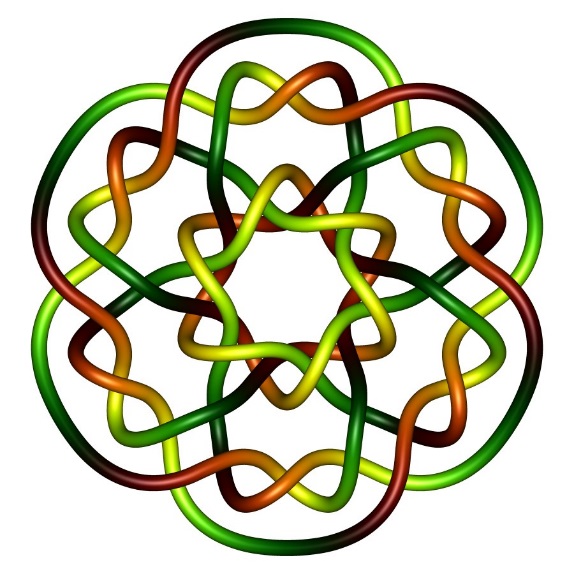 Isabel K. Darcy
Mathematics Department
Applied Math and Computational Sciences
University of Iowa
Fig from 
knotplot.com
Solving homogeneous equations: Ax = 0 
Putting answer in parametric vector form 

or

Determining the solution set for Ax = 0
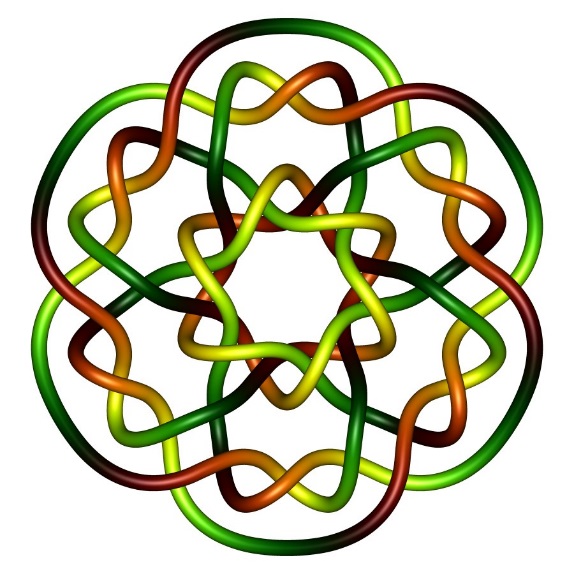 Isabel K. Darcy
Mathematics Department
Applied Math and Computational Sciences
University of Iowa
Fig from 
knotplot.com
Solving homogeneous equations: Ax = 0 
Putting answer in parametric vector form 

or

Determining the solution set for Ax = 0
Nullspace of A  = solution set for Ax = 0
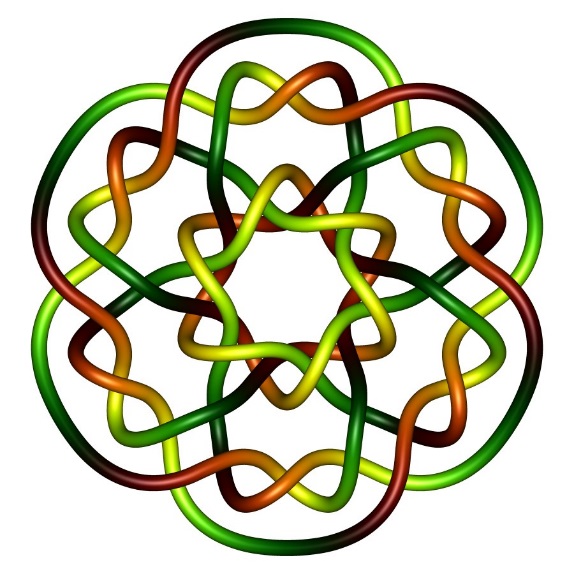 Isabel K. Darcy
Mathematics Department
Applied Math and Computational Sciences
University of Iowa
Fig from 
knotplot.com
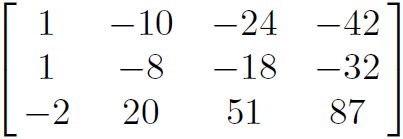 =
Solve:   A x   =  0    where    A
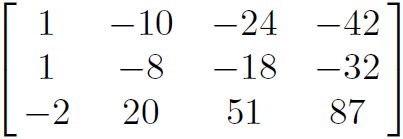 =
Solve:   A x   =  0    where    A
Put  A  into echelon form and then into reduced echelon form:
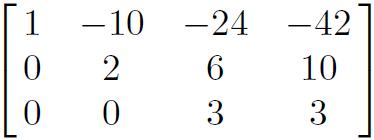 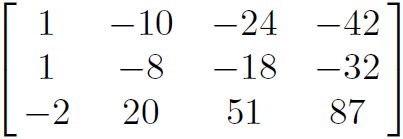 R2 – R1  R2
R3 + 2R1  R3
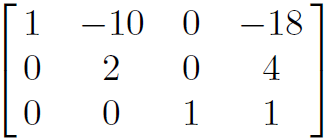 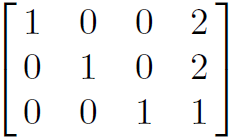 R1 + 5R2  R1
R2/2   R2
R1 + 8R3  R1
R1 - 2R3  R1
R3/3   R3
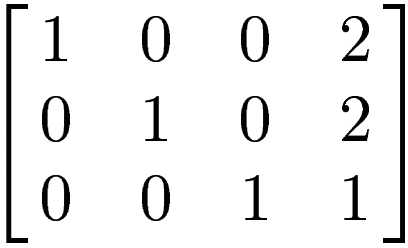 ~
Solve:   A x   =  0    where    A
Put  A  into echelon form and then into reduced echelon form:
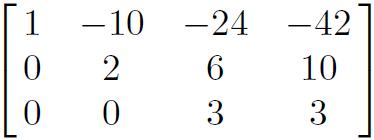 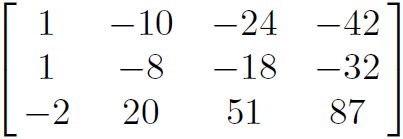 R2 – R1  R2
R3 + 2R1  R3
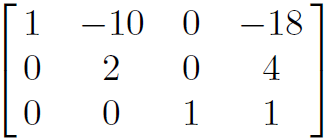 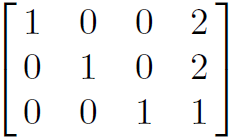 R1 + 5R2  R1
R2/2   R2
R1 + 8R3  R1
R1 - 2R3  R1
R3/3   R3
0
0
0
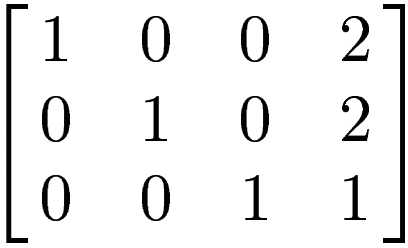 ~
Solve:   A x   =  0    where    A
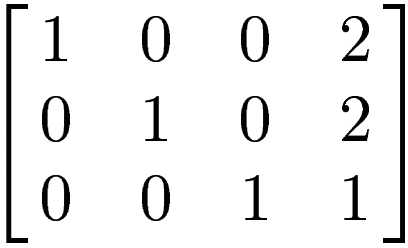 0
0
0
~
Solve:   A x   =  0    where    A
x1         x2        x3      x4
0
0
0
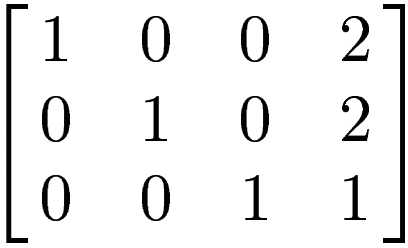 ~
Solve:   A x   =  0    where    A
x1         x2        x3      x4
x1                -2 x4                         
x2              -2 x4
x3               - x4                               x4                         x4
=
0
0
0
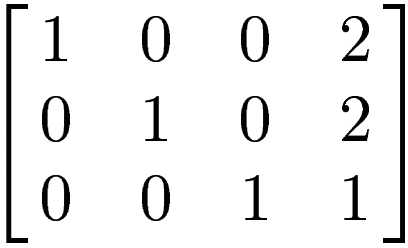 ~
Solve:   A x   =  0    where    A
x1         x2        x3      x4
x1                -2 x4              -2           
x2              -2 x4                -2                                          
x3               - x4               -1
x4                       x4                 1
=
=
x4
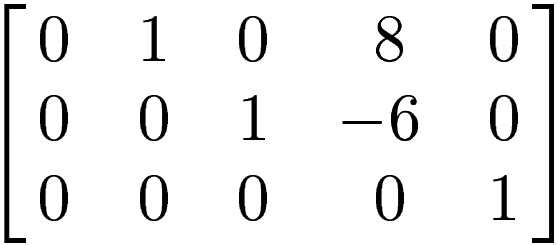 ~
Solve:   B x   =  0    where    B
0
0
0
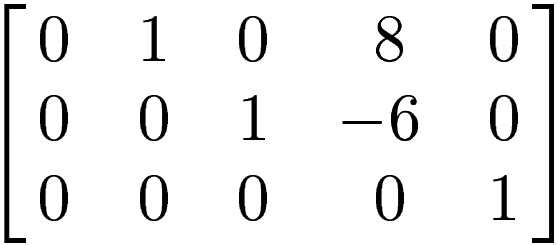 ~
Solve:   B x   =  0    where    B
x1         x2        x3         x4            x5
x1
x2              
x3              
x4
x5
=
0
0
0
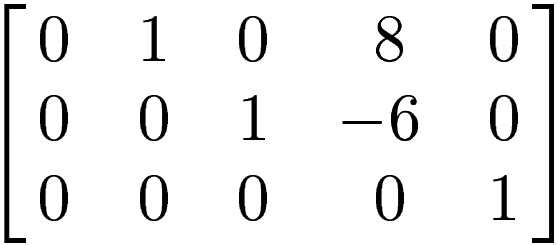 ~
Solve:   B x   =  0    where    B
x1         x2        x3         x4            x5
x1                      x1
x2
x3
x4                       x4                
x5
=
0
0
0
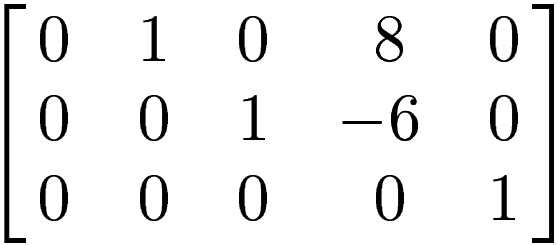 ~
Solve:   B x   =  0    where    B
x1         x2        x3         x4            x5
x1                      x1                x1                0                   1                     0          
x2              -8 x4                 0              -8 x4               0                    -8  
x3              -6 x4               0              -6 x4               0                    -6
x4                       x4                0                                            x4                  0                     1 
x5                 0                 0                 0                  0                                    0
=
=         +          =             +
x1
x4
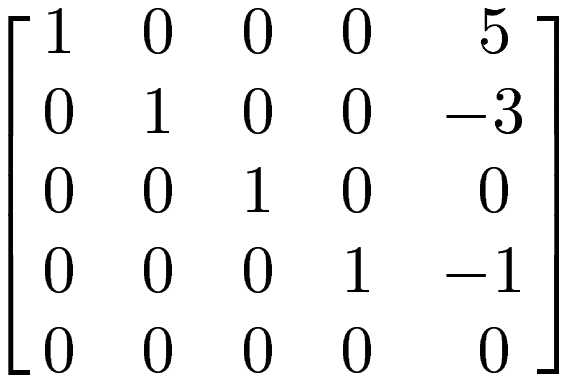 ~
Solve:   C x   =  0    where    C
0
0
0
0
0
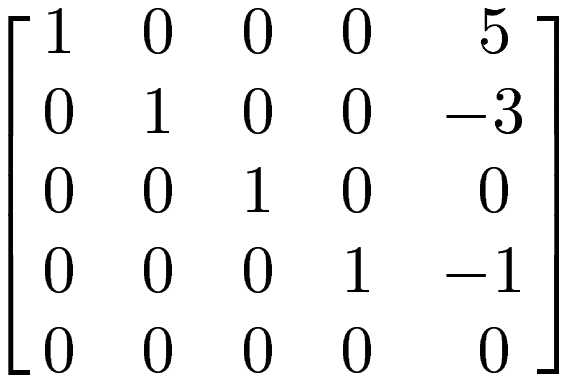 ~
Solve:   C x   =  0    where    C
x1        x2         x3      x4              x5
x1                
x2                     
x3                 
x4
x5
=
0
0
0
0
0
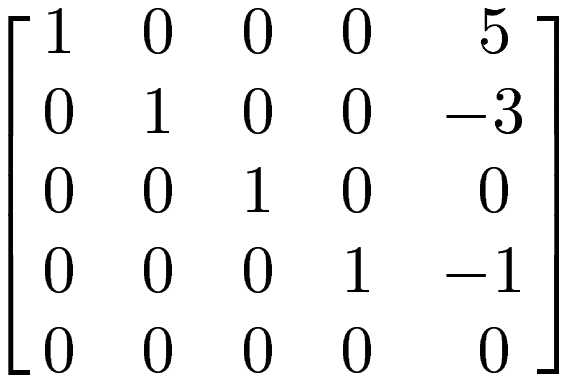 ~
Solve:   C x   =  0    where    C
x1        x2         x3      x4              x5
x1                -5x5                     -5
x2                     3 x5                       3
x3                 0                  0
x4                       x5                        1       
x5                 x5                        1
=
=
x5
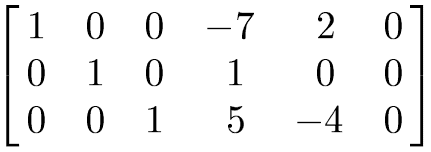 ~
Solve:   D x   =  0    where    D
0
0
0
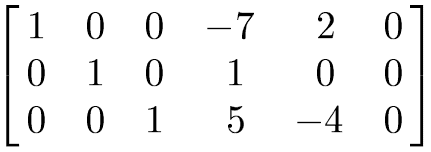 ~
Solve:   D x   =  0    where    D
x1         x2        x3         x4                x5           x6
x1               
x2                                        
x3                             
x4                     
x5                                           
x6
=
0
0
0
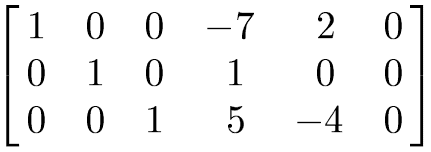 ~
Solve:   D x   =  0    where    D
x1         x2        x3         x4                x5           x6
x1               
x2                                        
x3                             
x4                     x4
x5                     x5                      
x6                     x6
=
0
0
0
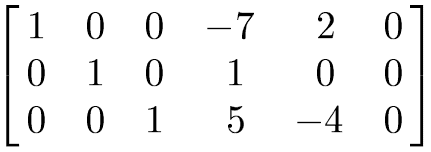 ~
Solve:   D x   =  0    where    D
x1         x2        x3         x4                x5           x6
x1               7x4 - 2x5
x2                    -x4                    
x3              -5x4 + 4x5               
x4                     x4
x5                     x5                      
x6                     x6
=
0
0
0
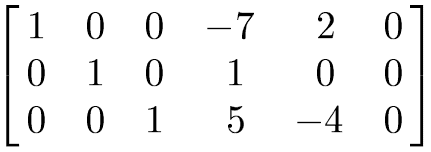 ~
Solve:   D x   =  0    where    D
x1         x2        x3         x4                x5           x6
x1               7x4 - 2x5                 7                    -2                     0          
x2                    -x4                     -1                    0                     0  
x3              -5x4 + 4x5               -5                    4                     0
x4                     x4                      1                     0                     0 
x5                     x5                      0                     1                     0
x6                     x6                      0                     0                     1
=
=                  +            +
x4
x5
x6
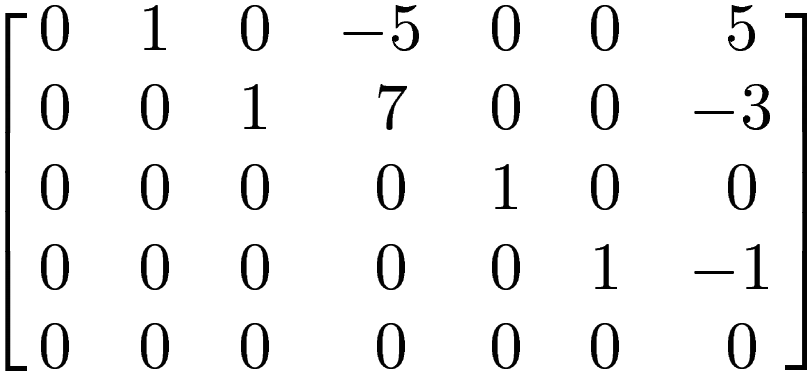 ~
Solve:   E x   =  0   where   E
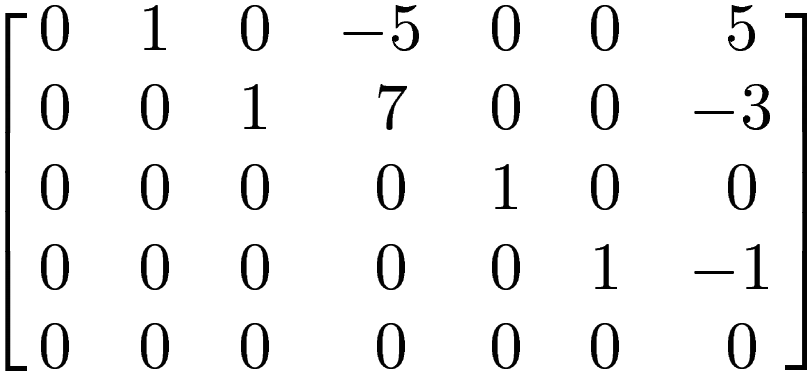 ~
Solve:   E x   =  0   where   E
x1         x2        x3          x4           x5         x6             x7
x1                    
x2               
x3
x4
x5
x6
x7
=
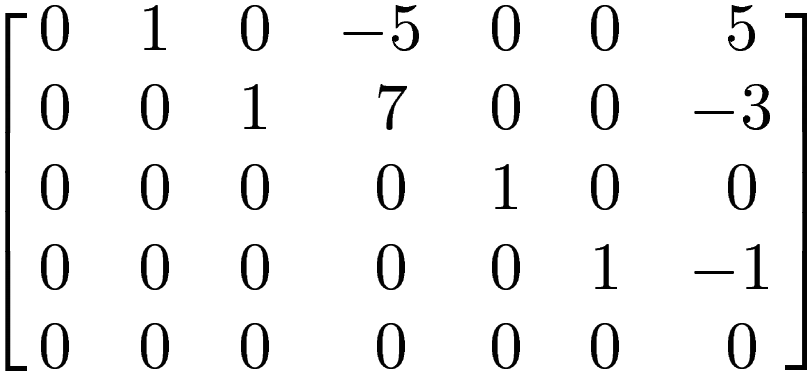 ~
Solve:   E x   =  0   where   E
x1         x2        x3          x4           x5         x6             x7
x1                     x1
x2               5x4 -  5x7
x3              -7x4 + 3x7                 
x4                     x4                      
x5                     0                       
x6                     x7                      
x7                                x7
x1
x4
x7
=
=                  +            +
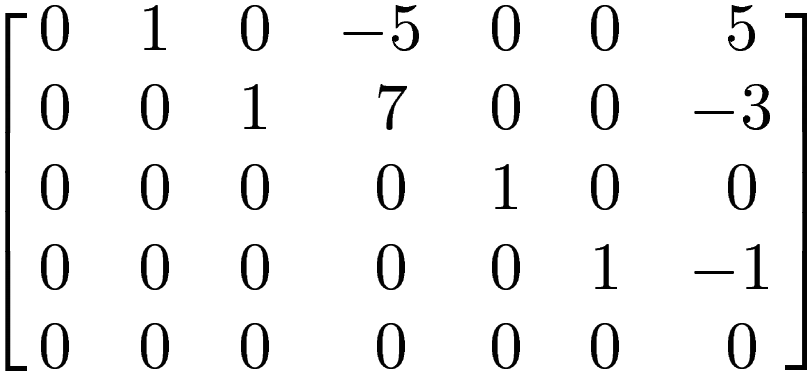 ~
Solve:   E x   =  0   where   E
x1         x2        x3          x4           x5         x6             x7
x1                     x1                      1                     0                     0                   
x2               5x4 -  5x7                  0                     5                    -5                    
x3              -7x4 + 3x7                 0                    -7                     3                  x4                     x4                      0                     1                     0
x5                     0                       0                     0                     0
x6                     x7                      0                     0                     1
x7                                x7                      0                     0                     1
x1
x4
x7
=
=                  +            +